#ΜένουμεΑσφαλείς στον Καύσωνα!
Μένουμε μακριά από την ζέστη!
ΜΕΝΟΥΜΕ ΣΤΗΝ ΣΚΙΑ
ΑΠΟΦΕΥΓΟΥΜΕ
ΤΗΝ ΣΩΜΑΤΙΚΗ ΚΑΤΑΠΟΝΗΣΗ ΤΙΣ ΘΕΡΜΕΣ ΩΡΕΣ
ΔΕΝ ΑΦΗΝΟΥΜΕ ΠΑΙΔΙΑ ΚΑΙ ΚΑΤΟΙΚΙΔΙΑ ΣΤΟ ΑΥΤΟΚΙΝΗΤΟ
ΠΕΡΝΑΜΕ 2-3 ΩΡΕΣ ΤΗΝ ΗΜΕΡΑ ΣΕ ΔΡΟΣΕΡΟ ΧΩΡΟ
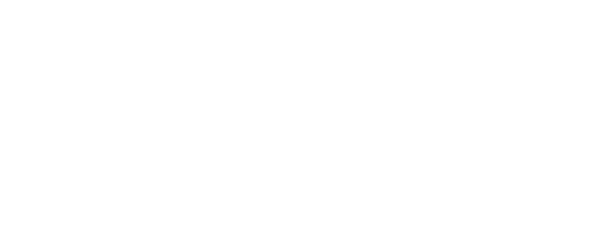 #ΜένουμεΑσφαλείς στον Καύσωνα!
Διατηρούμε το σπίτι μας δροσερό
ΑΝΟΙΓΟΥΜΕ ΤΑ ΠΑΡΑΘΥΡΑ ΤΗ ΝΥΧΤΑ
ΚΛΕΙΝΟΥΜΕ ΤΑ ΣΤΟΡΙΑ ΚΑΙ ΤΑ ΠΑΤΖΟΥΡΙΑ ΤΗΝ ΗΜΕΡΑ
ΚΛΕΙΝΟΥΜΕ ΟΣΟ ΤΟ ΔΥΝΑΤΟΝ ΠΕΡΙΣΣΟΤΕΡΕΣ ΗΛΕΚΤΡΙΚΕΣ ΣΥΣΚΕΥΕΣ
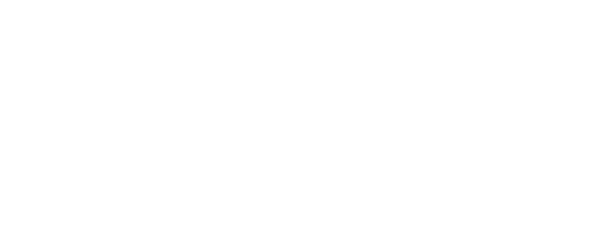 #ΜένουμεΑσφαλείς στον Καύσωνα!
Διατηρούμε το σώμα μας δροσερό και ενυδατωμένο
ΦΟΡΑΜΕ ΕΛΑΦΡΙΑ ΚΑΙ ΦΑΡΔΙΑ ΡΟΥΧΑ
ΚΑΝΟΥΜΕ ΔΡΟΣΕΡΑ ΝΤΟΥΣ
ΑΠΟΦΕΥΓΟΥΜΕ ΑΛΚΟΟΛΟΥΧΑ, ΚΑΦΕΙΝΟΥΧΑ ΚΑΙ ΖΑΧΑΡΟΥΧΑ ΠΟΤΑ
ΠΙΝΟΥΜΕ ΑΦΘΟΝΟ ΝΕΡΟ
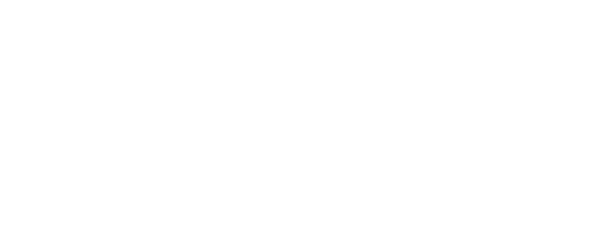